Enseigner avec un « objet (vivant) pédagogique et territorialisé » pour apprendre les transitions et l’agroécologie 
Savoirs-instruments en jeu et jeu de savoirs-instruments 



Christian Peltier 
Marseille – 9 décembre 2021
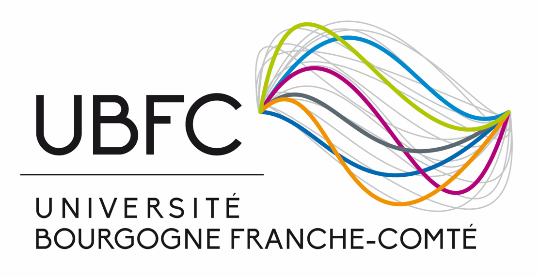 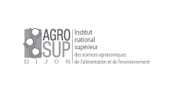 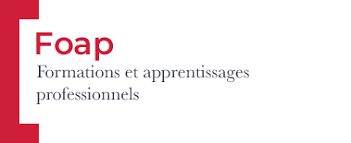 [Speaker Notes: Projet de recherche vise à donner un éclairage sur le plan stratégique EPA ens agri ; comment des enseignants se le sont approprier dans leurs pratiques professionnelles 

3 temps 
Du questionnement au dispositif de recherche 
Principaux résultats 
Quelques éléments de discussion]
1- Le contexte de l’enseignement agricole 

2- Une démarche de recherche(-action)

3- Des instruments pour évaluer 

4- Discussion
Enseignement agricole : un possible alignement des planètes ? 
- Des rénovations de référentiels de diplôme
- Une orientation « forte » Enseigner à produire autrement 
- Des expériences, des dispositifs, des accompagnements du dispositif national d’appui
- Des ressources à envisager pour rendre visibles des transformations et donner envie de s’y engager (voir POLLEN, CRISALIDE, Educagri éditions, …)

Le lien à l’évaluation dans la formation et les éducations à 
- La problématisation du sens 
- La question des apprentissages chez les enseignants et les apprenants 
- Des instruments de la pensée – pour un monde habitable – en jeu 

=> Une proposition d’un type de « situation authentique » : des situations polarisées par un objet pédagogique territorialisé
1- Un moment propice dans l’enseignement agricole
La question de la durabilité, des transitions, de l’agroécologie à l’agenda [EPA]
- Une histoire ancienne (1995)
- L’entrée dans les référentiels (2000’) 
- L’EDD … mais pas les ODD en tant que telles
- Une relance avec le plan stratégique « enseigner à produire autrement » (EPA) (2014, 2020)
- La durabilité un concept « non-construit »
Le processus de rénovation des référentiels 
- Des connaissances aux capacités (2008-2009)
- Le triplet « situation – capacités – compétences » 
- Un alignement progressif entre référentiels de formation et d’évaluation 
- Les situations (SPS, SPV) comme espace potentiel de développement
DÉFI
RELEVER
LE DÉFI
Faire l’expérience c’est jouer 
- Le jeu « constitue l’un des modèles les plus efficaces, les plus directement opératoires pour l’analyse des situations sociales » (Henriot, 1989)
- Le jeu comme « capacité à créer un espace intermédiaire entre le dehors et le dedans », comme « espace potentiel entre l’individu et son environnement », comme espace expérientiel de construction de la confiance (garantissant la fiabilité des apprentissages) (Winnicott, 1971) 
- Le jeu en tant que modèle (trait d’union entre théorie et pratiques), pour tenter d’identifier la logique d’action des individus ; « le modèle du jeu comme moyen d’identifier la praxis sur l’arrière-plan de laquelle les comportements des individus sont intelligibles » ; des règles définitoires (règlement), des règles stratégiques (comment « bien jouer ») et des stratégies effectives (révélant un +/- grand sens du jeu) (Sensevy, 2012)
territorialisés
Jeux authentiques
[Speaker Notes: Deux éléments contextuels : durabilité & rénovation des référentiels => défi 
Référence à la praxis : la forme de vie qui donne sens à la règle 
Modèle comme trait d’union entre une théorie et des domaines empiriques que la théorie s’efforce de rendre intelligibles et qui rendent en retour la théorie, à travers les modèles, opérationnelle
Le jeu comme un « voir-comme » (Wittgenstein) 
Connaître les règles du jeu ne veut pas dire AVOIR LE SENS DU JEU
Le gain du jeu (apprentissages pour mieux s’y connaître … mieux jouer) 
Jeux authentiques : récit fiction en formation d’enseignants ; situations d’enseignement-apprentissage territorialisées, focalisée par un objet (vivant) pour les apprenants]
2- EPA comme un jeu dont il convient d’évaluer la mise en œuvre
Les règles et le jeu
- règles définitoires : plans EPA1, EPA2 ; rénovation des référentiels de diplôme 
- règles stratégiques : de la communication ; des informations, des formations* ; des dispositifs spécifiques (référents EPA ; chefs de projet de partenariat, chargé de missions Tiers temps ; projets CASDAR TAE, RMT) ; … ; des gestes politiques forts 
- stratégie effective : des expériences accompagnées*, des expérimentations* 

Une proposition : enseigner-apprendre les transitions et l’agroécologie avec l’objet (vivant) pédagogique territorialisé 
- action conjointe « chercheur – enseignant » // action conjointe « enseignant – apprenants » 
- une démarche, un processus => une (é)valuation en continu
- l’enquête avec un objet pédagogique territorialisé 
- de l’essaimage d’une telle pratique et de ses résultats 
=> un contrat didactique 

Quels instruments pour cette évaluation partagée ?
[Speaker Notes: Une citoyenneté à construire / celle des siècles précédents (contextes tellement différents) vs XXIe siècle 
Ma recherche s’inscrit dans cette visée enveloppante … mais si ce n’est pas ce que j’ai mis directement sous observation]
2- Questionnement et objet de recherche
Un objet principal 
Les pratiques enseignantes pour enseigner-apprendre les transitions avec des situations et des objets territorialement inscrits … quand ils sont accompagnés 
 1- identification des obstacles à la transformation des pratiques enseignantes et des modalités pouvant engager, étayer les transformations des pratiques enseignantes ... et comment des suggestions produisent ou non du développement chez les enseignants 
 1bis- et donc … évaluation des modalités et outils d’intervention du chercheur pour aider à la transformation des pratiques enseignantes 

Des cas d’étude 
La luzerne en collectif, le poulet d’élevage, le verger maraîcher, le blaireau, … les systèmes de culture (avec glyphosate, NNI, chlordécone, …), …
[Speaker Notes: Une citoyenneté à construire / celle des siècles précédents (contextes tellement différents) vs XXIe siècle 
Ma recherche s’inscrit dans cette visée enveloppante … mais si ce n’est pas ce que j’ai mis directement sous observation]
2- Démarche (1)
Ce qui est mis sous observation et les conditions de l’observation 
Le choix de s’intéresser à des situations territoriales : enseigner-apprendre à partir du vivant (des situations contextualisées, territorialisées et problématiques) oblige d’abord à une réélaboration didactique, à un élargissement du champ des disciplines, à de la collaboration …, voire à de l’interdisciplinarité 
Le choix de mettre sous observation des pratiques d’enseignants engagés (pari de l’éducabilité des apprenants) 

A l’interface de plusieurs cadres théoriques 
- la didactique professionnelle (Pastré, Vergnaud, Mayen…) => analyser le travail, faire expliciter les pratiques, pour la formation ; rechercher des raisonnements, des conceptualisations au cœur du travail observé (ce que les enseignants font avec les élèves, leur activité de préparation, d'interaction avec l'accompagnateur où se transforment leurs représentations, et schèmes) 
- les pédagogies constructivistes problématisées (Fabre…) => enquête, problématisation et conceptualisation 
- l’éducation à / l’enseignement de la durabilité (Lange & al…) => un concept à construire et mobiliser dans ses différentes dimensions, à différentes échelles … pour problématiser des situations (citoyenneté) 
=> un outillage conceptuel (la construction d’un référent) pour observer, pour aider …
[Speaker Notes: Questions territoriales, didactisés en situations d’apprentissage, vont favoriser la conceptualisation des apprenants 

Le choix de se donner le temps d’observer des évolutions chez les enseignants 
Le choix de donner le temps à l’interaction « doctorant – enseignant » d’être productive et constructive (ou non) 

Ne pas les expliquer ; dire que ces cadres théoriques se rejoignent sur apprendre à problématiser, conceptualiser … [des MODÉLISATIONS pour observer et aider (pas imposition, pas guidage… mais de proposer, suggérer) ; modélisations mises à l’épreuve 
Enquête : diagnostic 

Accompagnement comme relation éducative
Meyer – de la problématologie (philosophie de la problématisation) ; Deleuze

Problématisation (de l’objet, situation professionnel) et reproblématisation (modélisation pour l’apprentissage) 
EDD : trop environnementaliste et comportementaliste (éco-gestes) => DD comme concept pour problématiser des situations (conflictualité à ne pas évacuer) = Lange, Victor, Girault, Jeziosrki, Ludwig-Legardez)  
Intervenant, parfois]
2- Démarche (2)
Le choix de la posture d’une recherche-accompagnement (Callon, Paul…) 
Une « implication réfléchissante » (Janner-Raimondi) ; un accompagnement à visée autonomisante (Paul) 
Le jeu de l’attachement à certains moments / du détachement à d’autres (Callon) 
Un engagement (relation d’aide) sur le mode de la « suggestion » relativement à un référent constitué (littérature scientifique, littérature grise, pratiques) … et l’observation outillée du développement produit (ou non) dans 3 « phases » de l’activité des enseignants et à des moments jugés comme clés : 
- conception 
- implémentation 
- réassurance 


Recueil et traitement des données 
Enquête bibliographique pour problématiser … moi-même
Instruction au sosie (Saujat, Fleury) et entretiens 
Traces de l’activité (matériaux produits par enseignants, apprenants)
=> traitement au regard du référent que je me suis donné
[Speaker Notes: Accompagnement comme relation éducative (pas imposition, guidage…) 
Accompagnement visée : développement de la personne (constructif), développement du projet (productif) ; une certaine posture de « non-savoir » (intelligence qui naît du dialogue), ouverture, mais cadre qui guide, oriente  le dialogue 

Alternance entre attachement / détachement (p. 271) 

Intervenir dans le système en le modifiant pour en accéder à la connaissance (Action Research,, Emery, Trist… )  ; reproblématisation 

Meyer – de la problématologie (philosophie de la problématisation) ; Deleuze
Intervenant, parfois]
3- Des instruments pour évaluer (1)
L’objet pédagogique territorialisé, un instrument pour concevoir et donner de la valeur à des situations d’enseignement-apprentissage favorable à la dotation de capacités à « transiter » pour les apprenants
- savoirs « scientifiques », savoirs des praticiens (en acte), savoirs hybrides (pragmatisés)
- programmes d’étude, référentiels de formation et de certification 
- savoirs réélaborés en savoirs enseignables, enseignés, appropriés (institutionnalisation, remobilisation)
épistémique
problématique
- FROCCC 
- incertitude, potentiel controverse, dilemme, débat
- conceptions de la durabilité en jeu (jeux d’acteurs)
OBJET PÉDAGOGIQUE TERRITORIALISÉ
ancré
- sociotechnique et vivant 
- inscrit dans pratiques sociospatiales et des dynamiques territoriales (intrication d’échelles) 
- lié à des pratiques et des situations de référence (et à leur temporalité)
intégratif
- mixe savoirs et valeurs 
- intimité collective (acceptation, explicitation de « non-savoirs ») entre plusieurs disciplines (interdisciplinarité) et leurs interstices, et les parties prenantes  
- épistémologies (générique et spécifiques) pour une commande pédagogique
[Speaker Notes: Comment situations territoriales focalisées par un objet peuvent-elles être des situations riches en apprentissages et en développement ? (p.245)

Lien à structure conceptuelle de EPA ( Gaborieau)  
Regard du chercheur, mais également de l’enseignant sur sa propre pratique (cf. session formation référents EPA, articles à venir PRAXIS, actes colloque TRANSITIONS, Revue POUR…)   

OPT comme médiateur pour tenir bcp de buts et de moyens, pour éviter la dispersion]
3- Des instruments pour évaluer (2)
Situation d’apprentissage territorialisée à potentiel problématique
(objet, projet, commande située)
Concepts à construire, mobiliser / durabilité (travail sur doc)
Un dispositif de recherche-action spiralé en 3 boucles


Un dispositif qui permet l’interaction avec l’enseignant 

Un instrument d’évaluation de la pratique enseignante
Remobilisation concepts dans nouvelle situation (évaluation / autre cas)
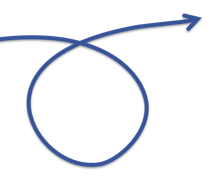 [R/A] – réassurance / auto-évaluation
Identification concepts, disciplines, situation, objet d’apprentissage / durabilité
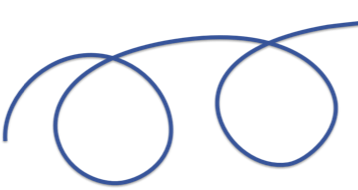 Recueil/analyse des représentations, conceptions des apprenants
Cas d’étude / comparaison
[R/A]
[R/A]
Problématiques territoriales 
Savoirs d’expérience
Référentiels, curricula, apprentissages visés
[R/A]
[R/A]
- Réajustement par prof si nécessaire (choix visites, concepts, connaissances, pilotage séquence,…)
- Nouveau cycle : autres apprenants… 
- Objectif de conforter pratique pédagogique innovante
[R/A]
[R/A]
[R/A]
[R/A]
Situation d’apprentissage territorialisée à potentiel problématique
Organisation pédagogique
Identification conditions et hypothèses de solutions / durabilité => régulation / remédiation
Visites, documentation pour comparer, interroger, expliciter des représentations, des conceptions
Invariants opératoires
Structure conceptuelle de l’activité / durabilité
Restitution, institution-nalisation des savoirs
enseignants : ajustement, réassurance, orientation, régulation…
 apprenants : conceptualisation
enseignants : expérimentation, orientation, régulation, contrôle
 apprenants : conceptualisation
enseignants : conception
acteurs territoire & chercheurs : ressources
[Speaker Notes: p. 463 
Cf. jugements réfléchissants (Kant 1790) ; mise à disposition du compromis pour créer l’ouverture (Vial Caparros-Mencacci 2007) ; nécessité d’abstraire et de réunir => implication réfléchissante par comparaison et abstraction (du particulier au général) 
Enseigner avec … relève de la conceptualisation 
Savoyant : 1- base d’orientation ; modèle épistémique (Pastré) / 2- activités de contrôle en situation de co-activité ; surveiller que le plan d’action se déroule au plus près de ce qui a été envisager, voire agir pour réorienter (Vinatier, modèle EPR) / 3- assimilation (de 2nd ordre, car déjà dans 1ère boucle) 

Ajustements  => Réassurance / Auto-évaluation]
3- Des instruments pour évaluer (3)
La construction du concept de développement durable
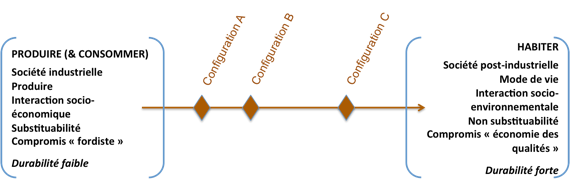 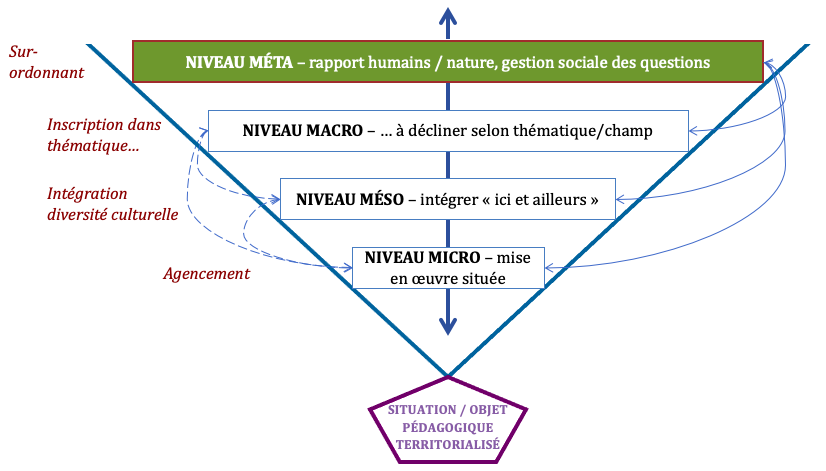 EFFICIENCE
RECONCEPTION
SUBSTITUTION
La durabilité, un concept pragmatique
[Speaker Notes: RAPIDEMENT

Fabre et Fleury ont proposé un outil que j’ai repris et ajusté à la commande institutionnelle EPA 

État art et mes observations et analyses => formuler le passage d’un paradigme « produire et consommer » à « habiter » 

Intrication des échelles et agir professionnel

SURTOUT considérer durabilité et non pas DD (échec), comme concept pragmatique]
3- Résultats / enseignants
La recherche-accompagnement a produit des transformations chez les enseignants …  

Une relation d’étayage, productive et constructive 

Des coopérations qui se poursuivent 
- des enseignants qui poursuivent leur cheminement (processus)
- des enseignants acteurs de transformation (référents EPA2)
- des enseignants acteurs de la recherche (participant à recherche-action)
- des enseignants qui gagnent en expertise et en responsabilité (directeur-adjoint)

Des apprenants stimulés par de tels défis
I-TC
I-TD
Visée conceptuelle des apprentissages
BRRI
CHRFR
NAROB
FRLEV
I-TA
I-TB
Construction d’une « intimité collective » de travail
[Speaker Notes: Schéma : le dire rapidement (ne l’expliquer trop)  ; Etre léger ici car 6, 7, 10 lourds 

Les enseignants ont fait des choses qu’ils n’auraient pas fait s’ils n’avaient pas été accompagné de la sorte : un enrichissement des tâches enseignantes et de l’estime de soi 
Davantage de problématisation et conceptualisation 
Étayage : Freud 1914, Bruner 1983 et les 6 fonctions de l’étayage (enrôlement – réduction des degrés de liberté – maintien de l’orientation – signalisation des caractéristiques déterminantes – contrôle de la frustration – démonstration), Vygotski (ZPD) 
Des étayages plus ou moins « guide » ou « autonomisant » 

J’ai tenté une schématisation : 4 idéaux-types / 2 axes 
critères : 

Construction d’une « intimité collective » de travail 
- Un enseignant isolé  
- Des parties prenantes diversifiées internes à EPL  (différentes disciplines, jeunes mis en enquête…) 
- Des parties prenantes externes variées (acteurs territoriaux, chercheurs…) interviennent dans le processus d’apprentissage
- Parties prenantes diversifiées, multiculturelles, organisées en un collectif apprenant autour d’un objet pédagogique territorialisé
- Des résultats qui irriguent les différents collectifs  

Visée conceptuelle des apprentissages  
- Des savoirs informationnels objectifs d’apprentissage
- Des savoirs-outils objectifs d’apprentissage
- Une structure conceptuelle des savoirs à apprendre avec l’activité professionnelle étudiée 
- Une structure conceptuelle de l’activité d’enseignement-apprentissage
- Des apprenants qui s’approprient des savoirs-instruments 

Idéal type (IT) / A- solitaire, savoirs informatifs / B- collectif mu par diffusion savoirs informatifs / C- solo, savoirs instruments / D- collectif a identifié des savoirs instruments comme vise d’apprentissage (p. 433) 

Voir d’abord 6 critères de Mayen (étonnement / évidence / intérêt / appropriation / pragmatique (entrée des parties absentes) / soulagement) / structure conceptuelle EPA]
4- Discussion
Des propositions pour déverrouiller le système d’enseignement agricole (au-delà de EPA2) 

Au-delà d’inverser la classe 
- renverser la classe en travaillant à partir des situations à potentiel problématique 
- inverser le rapport « disciplinarité » / « pluri- inter- disciplinarité » 
- reconsidérer les temps (55 mn vs temps de l’enquête)

Situations d’enseignement-apprentissage 
- conception de situations territorialisées permettant de comparer, de faire varier des pratiques pour ancrer les apprentissages des apprenants (transitions et agroécologie) 
- OPT en situation comme « bon instrument » pour enseigner les transitions et l’agroécologie 

Une formation continuée : vers une compagnie des pédagogues ancrés 
- le potentiel de développement des cultures enseignantes selon un idéal-type que j’ai nommé « pédagogues ancrés »
[Speaker Notes: Je n’aborderai pas ici contributions de ma recherche aux théories des pratiques, des transitions 

1- Peut rester dans un paradigme positiviste ; La question du rapport au savoir 
Inverser disciplines / inter-… (c’est intégrer les situations sociales et/ou professionnelles)
2- La conception de situations d’apprentissage intégrant des situations territoriales permettant de comparer des pratiques, d’ancrer les apprentissages des apprenants sur la transition agroécologique, constitue un maillon faible de l’objectif stratégique de l’enseignement agricole « Enseigner à produire autrement ». Comme grande complexité (bcp de but et moyens à tenir ensemble, OPT comme objet médiateur évite trop grande dispersion) 
3- L’accompagnement d’enseignants – tel que proposé dans ma recherche et déjà mis en œuvre au-delà dans l’enseignement agricole – montre un potentiel de développement des cultures enseignantes selon un idéal-type que j’ai nommé « pédagogues ancrés ». 
4- de « enseigner autrement » à « enseigner ainsi »]
Merci de votre attention